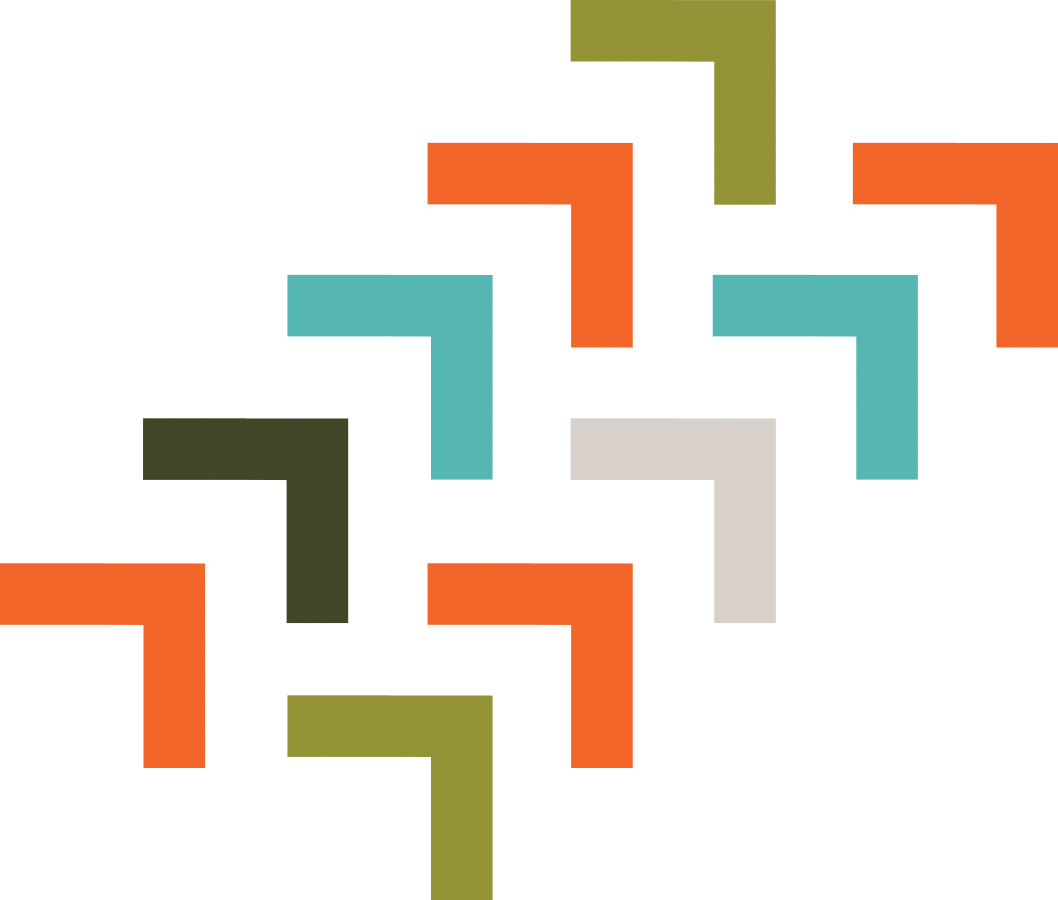 Disseminated Elizabethkingia meningoseptica in a Critically Ill Patient
Hadia R. Ahmad, MD; Shravan Kethireddy, MD; Gagan Kumar, MD.
Northeast Georgia Medical Center Gainesville, Georgia
Discussion
Introduction
Figure 1
Elizabethkingia meningoseptica is a gram-negative bacillus typically found in the outdoor environment [3]
It has been associated with nosocomial infections [3].
The bacteria causes neonatal meningitis but can also lead to pneumonia, endocarditis, and post-operative bacteremia in those with underlying conditions. 
We present a case of a patient with bacteremia secondary to multi-drug resistant E. meningoseptica thought to be related to his implantable cardioverter-defibrillator. 
We hope this case will bring awareness to this organism as a potential cause of nosocomial infections, particularly in those with implanted devices
There are approximately 5-10 cases per state annually in the United States [1].
Risk factors include prolonged hospitalization, invasive procedures, prior antimicrobial use, and concomitant infections [4].
The organism lives in water environments but can also colonize medical equipment [2].
Surgically implanted devices can serve as a nidus for infection [2].
The bacteria produces a beta-lactamase making it resistant to multiple drugs making treatment challenging [4]. 
Drugs effective against gram positive bacteria including Vancomycin, Fluoroquinolones, Trimethoprim-Sulfamethoxazole, Tigecycline, and Rifampin have been used to treat those affected by E. meningoseptica [4].
Case Presentation
82-year-old male with a past medical history of atrial fibrillation, hypertension, and ventricular tachycardia with a biventricular ICD presented with a non-productive cough and fever for several days.
Vitals were significant for a temperature of 103.7 F. On exam he was alert and oriented but ill-appearing. 
White blood cell count was 11.8; chest x-ray/CT chest were concerning for multi-lobar pneumonia. The patient was started on empiric Vancomycin and Piperacillin-Tazobactam for concerns of sepsis. 
Blood cultures grew multi-drug resistant E. meningoseptica with susceptibilities to Ciprofloxacin and Tigecycline. The patient was started on Ceftazidime-Avibactam and Ciprofloxacin.
TEE was not suggestive of endocarditis. However, seeding of the ICD leads could not be excluded, so it was extracted. 
Antimicrobial regimen changed to Tigecycline, Trimethoprim-Sulfamethoxazole, and Ciprofloxacin based on updated sensitivities. 
The patient began to deteriorate as he became encephalopathic, requiring intubation. 
Lumbar puncture was performed due to the presence of meningeal signs, and CSF culture showed heavy growth of E. meningoseptica susceptible only to Trimethoprim-Sulfamethoxazole. 
Despite treatment, multiple sets of repeat blood cultures throughout the patient’s admission remained persistently positive, and he ultimately succumbed to his illness.
Figure 1. Blood culture result with susceptibilities
Conclusion
Although E. meningoseptica has a predilection towards meningitis, it can be associated with nosocomial infections 
Medical devices cam serve as potential sources of infection
Early identification and intervention determined through cultures with sensitivities is essential. 
Treatment for this pathogen is limited due to its resistance to multiple antibiotics.
It is for this reason, infections associated with E. meningoseptica have a high mortality.
Figure 2
References
"Elizabethkingia." Centers for Disease Control and Prevention. Centers for Disease Control and Prevention, 16 June 2016. Web. 11 Sept. 2020.
Ghafur, Abdul, K. Priyadarshini, Revathi Raj, T. Raja, Pr Vidyalakshmi, and Josem Easow. "Elizabethkingia Meningoseptica Bacteremia in Immunocompromised Hosts: The First Case Series from India." South Asian Journal of Cancer 2.4 (2013): 211. Print.
Govindaswamy, Aishwarya et al. “Multidrug resistant Elizabethkingia meningoseptica bacteremia - Experience from a level 1 trauma centre in India.” Intractable & rare diseases research vol. 7,3 (2018): 172-176. doi:10.5582/irdr.2018.01077
Pereira, Graziella H., Doroti De Oliveira Garcia, Cely Saad Abboud, Vera Lucia De Barros Barbosa, and Paulo Sérgio Lucas Da Silva. "Nosocomial Infections Caused by Elizabethkingia Meningoseptica: An Emergent Pathogen." The Brazilian Journal of Infectious Diseases 17.5 (2013): 606-09. Print.
Figure 2. Cerebrospinal fluid culture result with susceptibilities